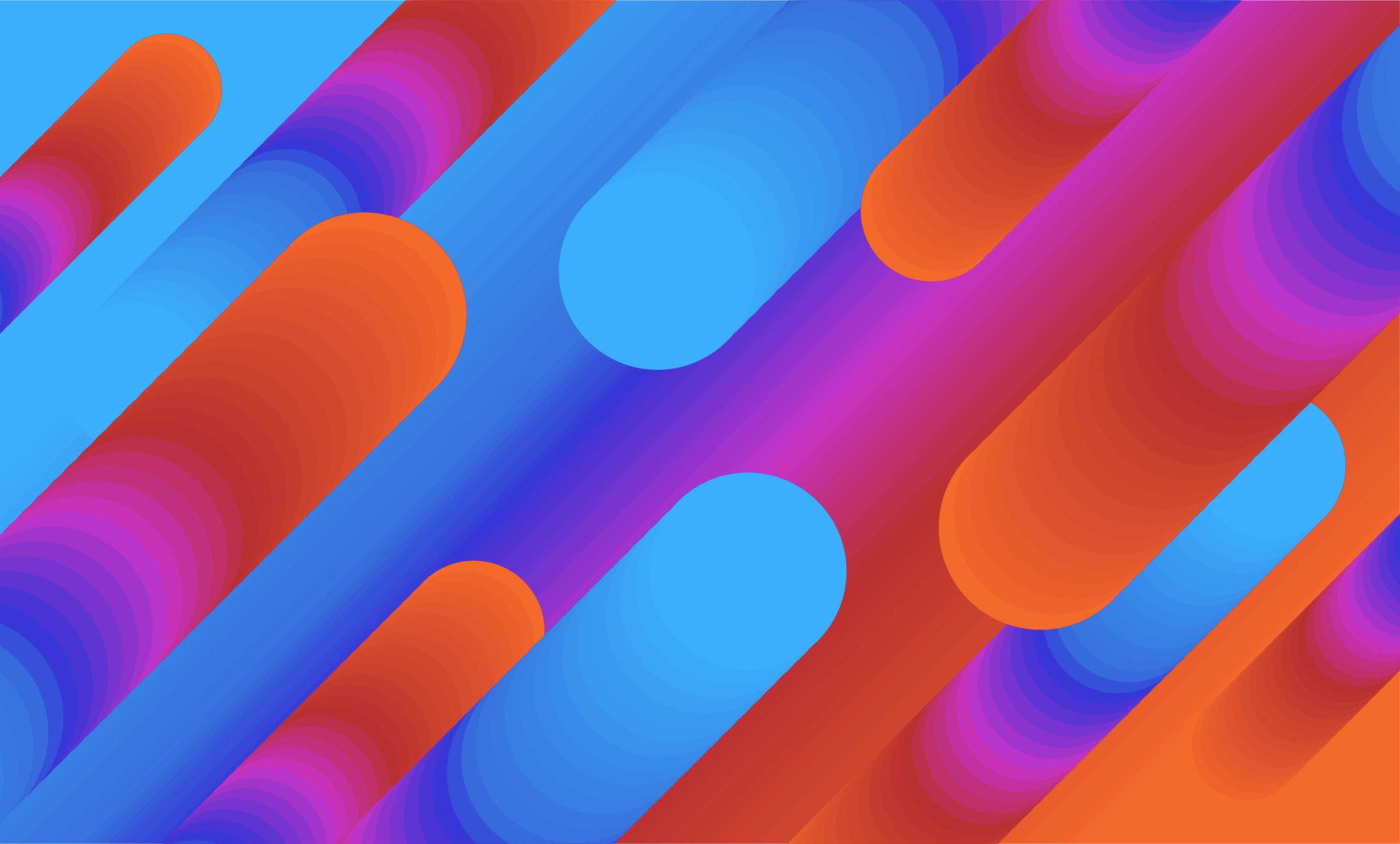 La geografía
con las personas
Julio
La edad = 40
7/7
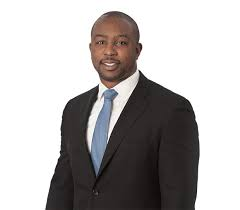 Roberto
La edad = 62
18/2
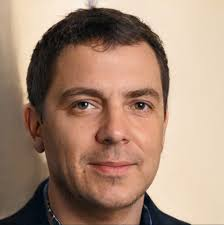 Gabriela
La edad = 26
1/12
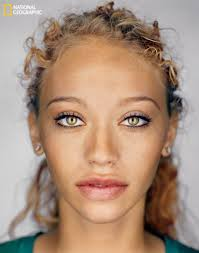 Alejandro
La edad = 48
22/8
Isabel
La edad = 19
15/4
Cristina
La edad = 35
6/3
Manuel
La edad = 23
11/1
Mariana
La edad = 94
30/11
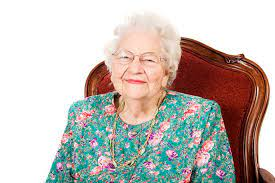 Paula
La edad  = 15
30/9
La Roca
La edad = 50
2/5